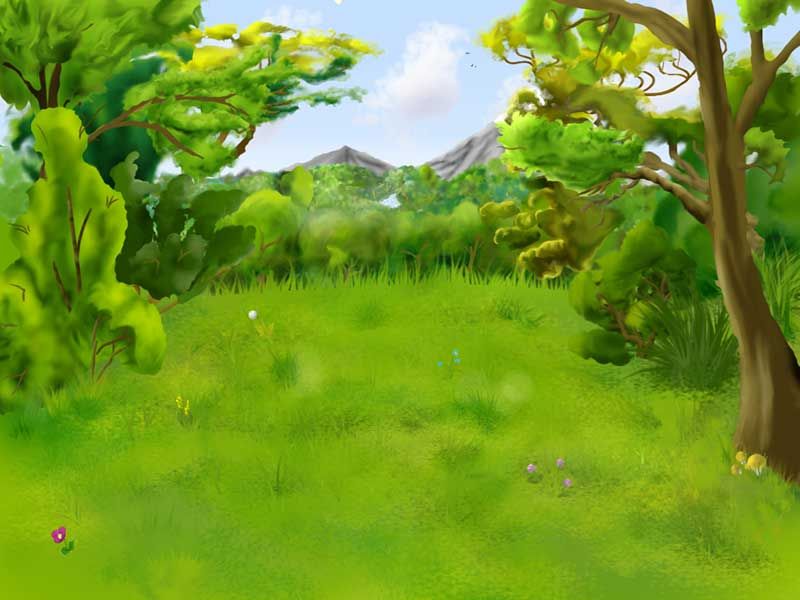 Бурятская сказка
«СОРОКА 
И ПТЕНЦЫ»
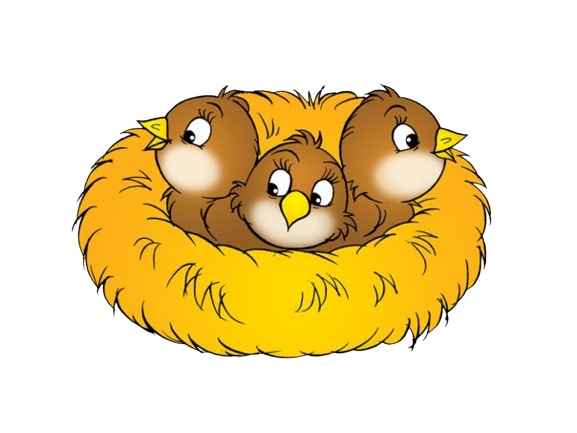 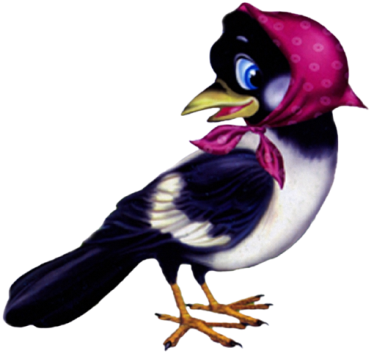 Выполнила: 
студентка группы 07512 с
Рещикова Наталья
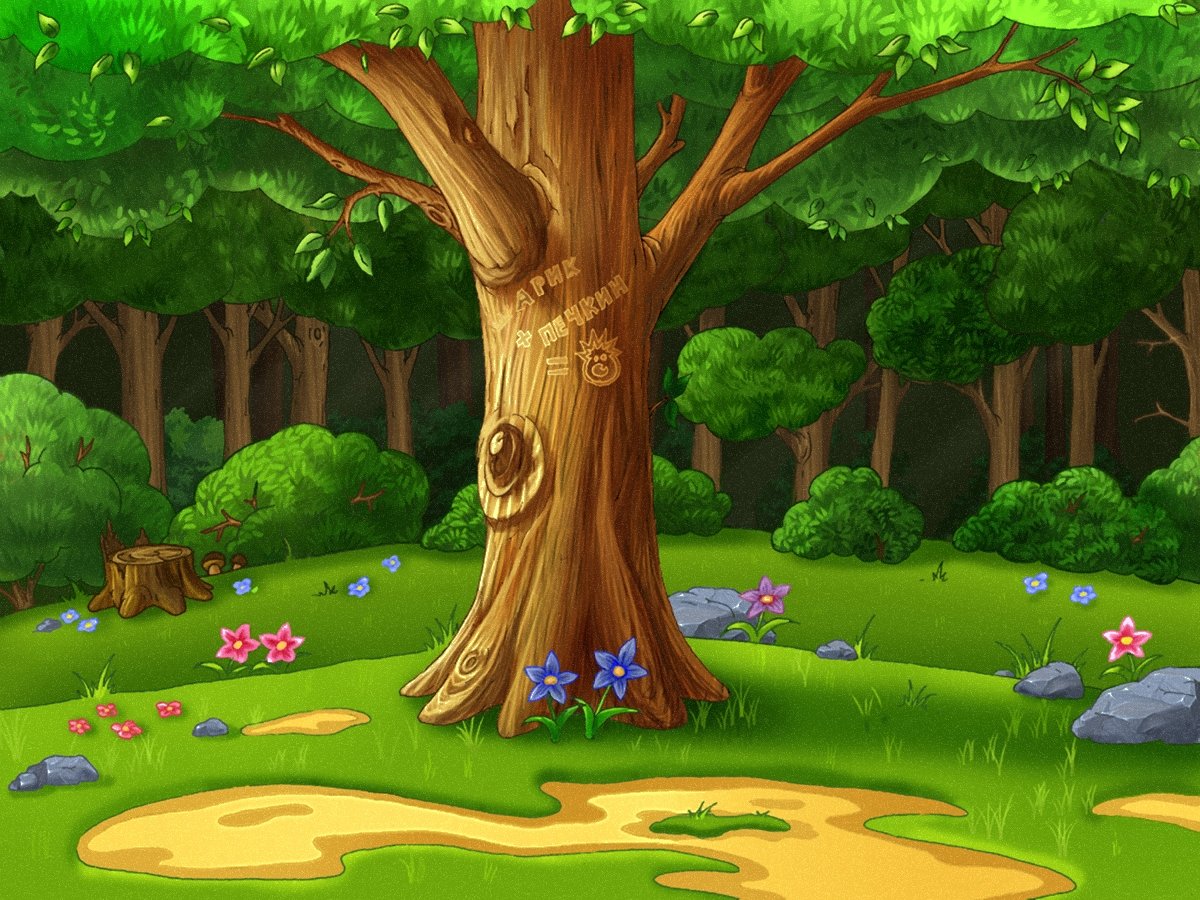 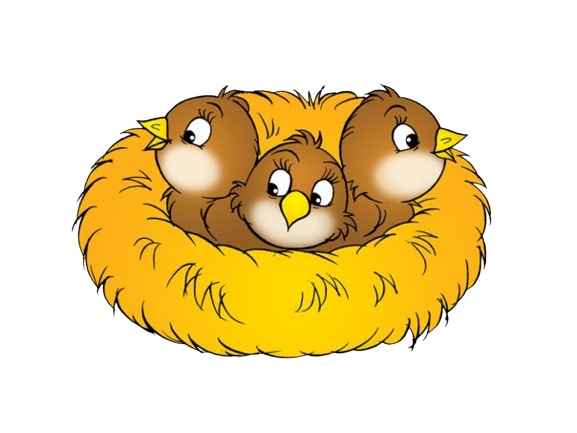 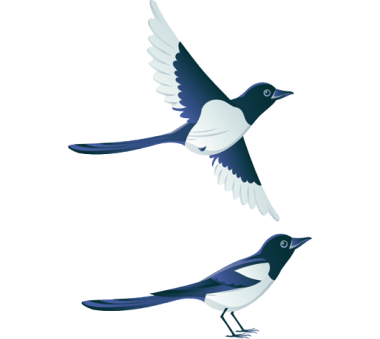 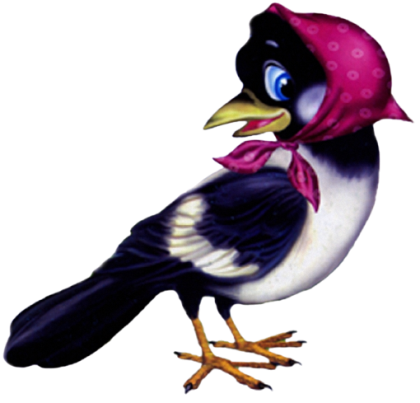 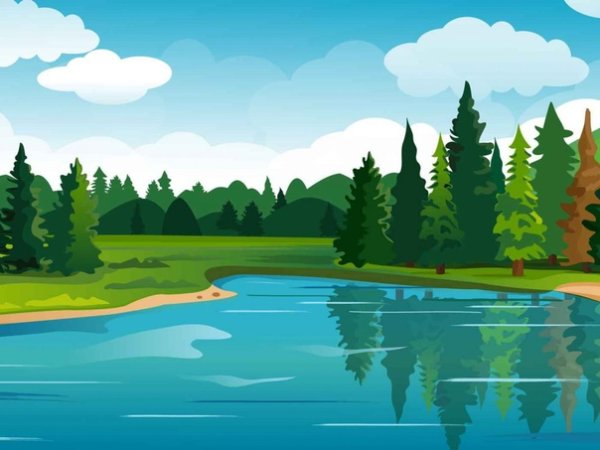 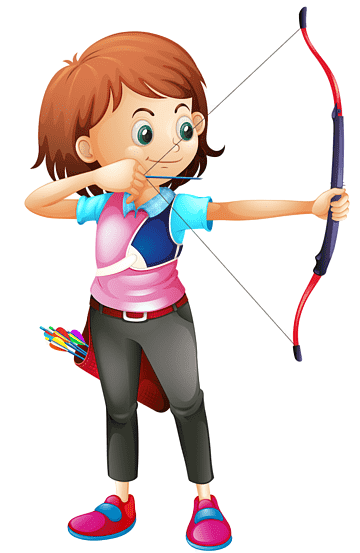 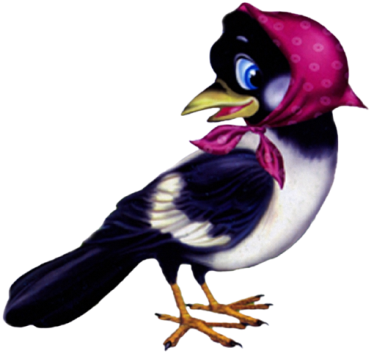 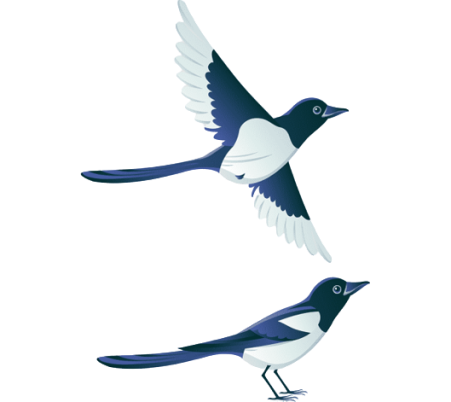 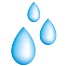 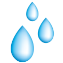 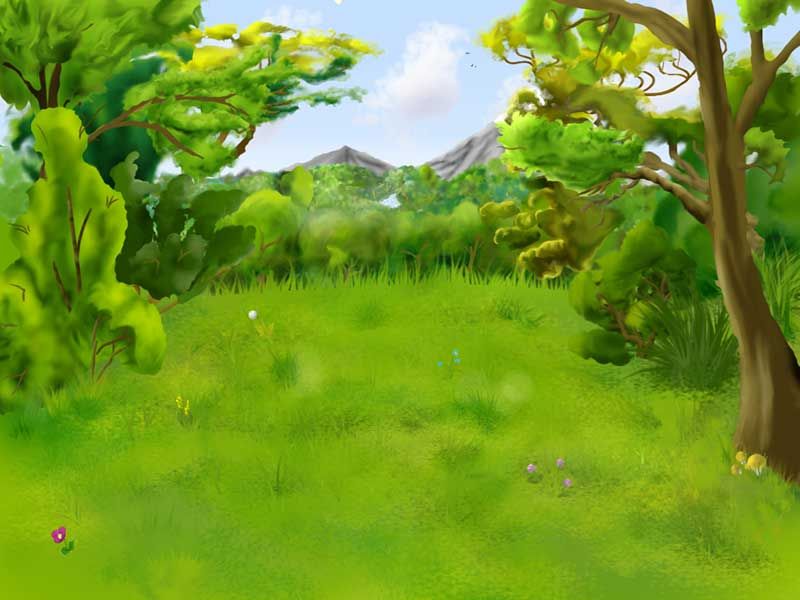 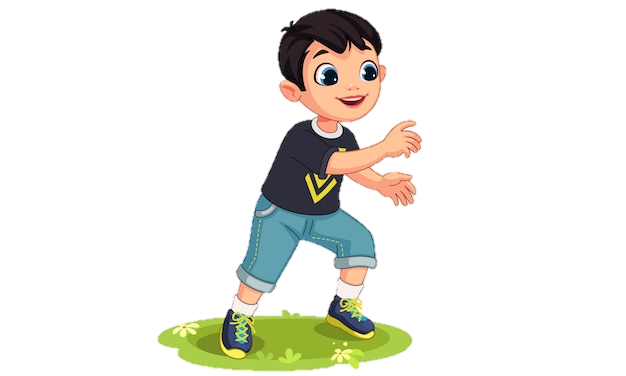 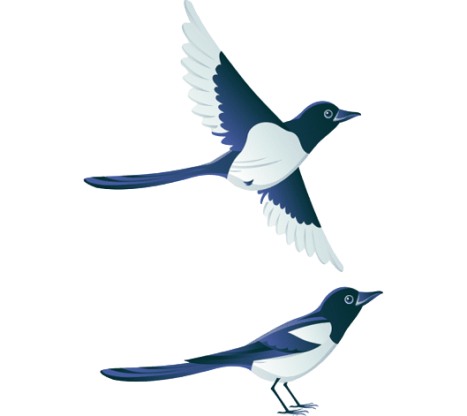 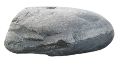 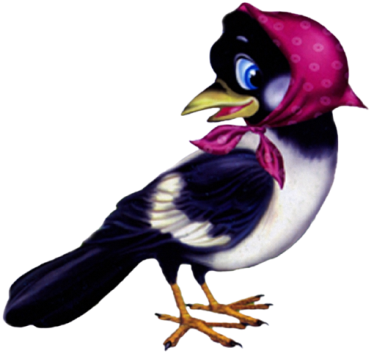 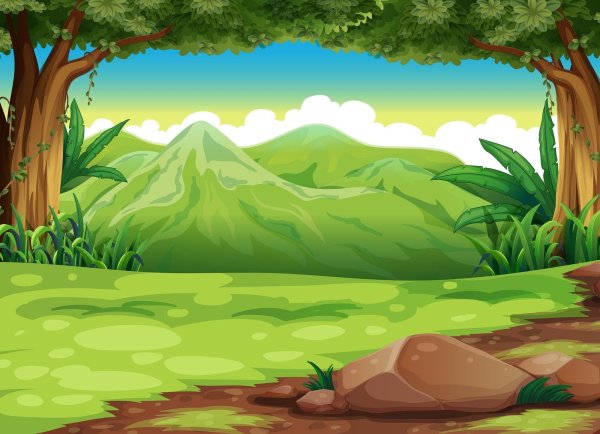 Вот и сказочке конец,
Кто увидел, молодец!
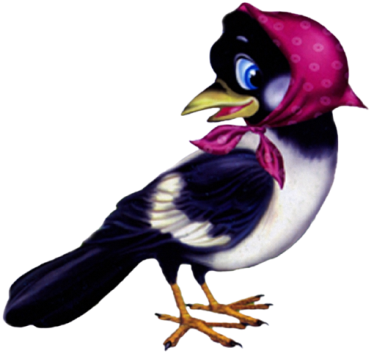